Οργάνωση των υπηρεσιών υγείας 

Οργάνωση είναι η διαδικασία με την οποία το σύνολο των 

εργασιών που απαιτούνται για την επίτευξη των στόχων του 

οργανισμού ταξινομείται σε επιμέρους καθήκοντα. 

Γίνεται δηλαδή κατανομή αρμοδιοτήτων στα κατάλληλα στελέχη

Στα οποία αναθέτονται παράλληλα οι σχετικές ευθύνες και 

οι κατάλληλοι πόροι
Οργάνωση των υπηρεσιών υγείας 


Οργάνωση σημαίνει: ρύθμιση «να το οργανώσω να το ρυθμίσω» και προσαρμογή «κατά τον πιο πρόσφορο τρόπο»


Η σωστή οργάνωση του προσωπικού, των διαθέσιμων υλικών αλλά και οικονομικών πόρων που διαθέτουμε στον οργανισμό εγγυάται την ομαλή ροή των εργασιών και την επίτευξη των στόχων του οργανισμού.
Οργάνωση με έμφαση στις υπηρεσίες υγείας 

Η οργάνωση στις υπηρεσίες υγείας εκφράζεται με:

Α) Οργανόγραμμα το οποίο παρουσιάζει την οργανωτική διάρθρωση του οργανισμού

Β) Τον καταμερισμό όλων των εργασιών 

Γ) Την εκχώρηση εξουσίας σε χαμηλότερα κλιμάκια διοίκησης

Δ) Την τμηματοποίηση όλων των λειτουργιών
Οργάνωση με έμφαση στις υπηρεσίες υγείας 

Ακολουθώντας την ταξινόμηση των συστημάτων υγείας που έχει προταθεί από τον 

ΟΟΣΑ θα μπορούσε να υποστηριχθεί ότι το Ελληνικό Σύστημα Υγείας είναι ένα μείγμα 

που συνδυάζει στοιχεία των ολοκληρωμένων Εθνικών Συστημάτων Υγείας 

ενσωματώνοντας αρχές διαφορετικών οργανωτικών προτύπων μοντέλων.
Οργάνωση με Έμφαση στις Υπηρεσίες Υγείας


Ενσωματώνει σε σημαντικό βαθμό χαρακτηριστικά του ιδιωτικού τομέα


Σε σχέση με το δημόσιο στοιχεία των μπισμαρκιανών μοντέλων συνυπάρχουν με στοιχεία των μπεβεριτζιανών
Οργάνωση με έμφαση στις υπηρεσίες υγείας 

Το σύστημα υγείας περιλαμβάνει ένα πλαίσιο συνδυασμού όλων 

των διαδικασιών που είναι απαραίτητες για την κάλυψη αναγκών 

υγείας και το σχεδιασμό προοπτικών στο χώρο, χρησιμοποιώντας 

και αξιοποιώντας σωστά τις υπάρχουσες δομές και δυνατότητες του 

συστήματος.
Οργάνωση με έμφαση στις υπηρεσίες υγείας 

Κύριο χαρακτηριστικό είναι η ύπαρξη μεγάλου αριθμού ταμείων στον τομέα της υγείας 30 διαφορετικοί οργανισμοί οι οποίοι παρέχουν ασφαλιστική και υγειονομική κάλυψη σε αυτόν και άλλα ταμεία.
Οργάνωση με Έμφαση στις Υπηρεσίες Υγείας

Με τις μεταρρυθμίσεις όμως της περιόδου 2009 – 2011 τέσσερα 

ταμεία συγχωνεύτηκαν  (ΙΚΑ, ΟΑΕΕ, ΟΓΑ, ΟΠΑΔ) σε έναν ενιαίο 

φορέα τον ΕΟΠΥΥ με την προοπτική να ενταχθούν
Οργάνωση με έμφαση στις υπηρεσίες υγείας 


Κεντρικής σημασίας ζήτημα για το ΕΣΥ  από την στιγμή της 

ίδρυσής του αποτέλεσε η αποκεντρωμένη του διάρθρωση ο Ν. 

1397/1983 προέβλεπε την δημιουργία ισχυρών περιφερειακών 

υγειονομικών αρχών και τη μεταβίβαση σε αυτές μεγάλου φάσματος 

διοικητικών αρμοδιοτήτων.
Οργάνωση με έμφαση στις υπηρεσίες υγείας 

Το σημερινό Ελληνικό Νοσοκομείο ενταγμένο σε ένα σύνθετο 

σύστημα υγείας υποχρεούται στην παροχή ενός διαφοροποιούμενου 

φάσματος υπηρεσιών υγείας. 

Το αυξανόμενο κόστος, οι περιορισμένοι πόροι και η συνεχώς 

αυξανόμενη ζήτηση επιβάλλουν την υιοθέτηση ενός συστήματος 

διοίκησης – διαχείρισης για την επίτευξη των τιθέμενων στόχων.
Οργανόγραμμα Διοικητικής Οικονομικής Υπηρεσίας ΠΓΝ Αλεξανδρούπολης
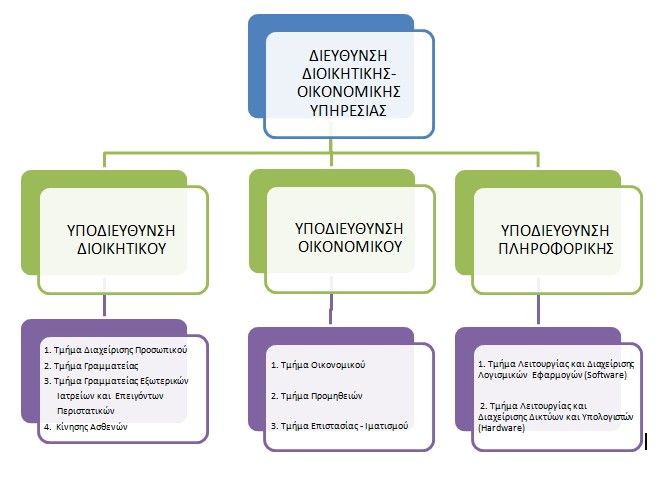 Πηγή: ΠΓΝ Αλεξανδρούπολης (Έβρου) 2014
Οργάνωση με έμφαση στις υπηρεσίες υγείας 


Το νέο σχέδιο οργάνωσης του ΕΣΥ στοχεύει   


Στην αποδοτική χρήση των ανθρώπινων και οικονομικών πόρων

Στον προγραμματισμό, τον συντονισμό, και τον έλεγχο της αποτελεσματικότητας της διοίκησης

Στην εξυπηρέτηση της αποστολής, των επιδιώξεων και εν γένει του ρόλου του Υπουργείου Υγείας
Οργάνωση με έμφαση στις υπηρεσίες υγείας 

Οργάνωση Σχεδιασμός μιας Υπηρεσίας Υγείας – του τμήματος αιμοδοσίας

Τα προαναφερθέντα μπορούν να γίνουν κατανοητά μέσα από το παράδειγμα λειτουργίας του τμήματος αιμοδοσίας.

Για την επόμενη χρονιά προβλέπεται η διενέργεια προγραμμάτων εθελοντικής αιμοδοσίας σε χώρους εκτός του νοσοκομείου.
Οργάνωση με έμφαση στις Υπηρεσίες Υγείας

Αρχικά θα πρέπει να συλλεχθούν πληροφορίες για τις εργασίες που είναι απαραίτητες όπως η μεταφορά του υγειονομικού υλικού και του προσωπικού, η επικοινωνίας με συνεργαζόμενους φορείς, η ύπαρξη κατάλληλου εξοπλισμού, και αντίστοιχου προσωπικού.

Εσωτερική επικοινωνία των τμημάτων του νοσοκομείου τμήμα αιμοδοσίας με γραφείο κίνησης, τμήμα προμηθειών. 

Έπειτα θα πρέπει να οριστεί ένας υπεύθυνος που θα εμπλακεί σε αυτή την διαδικασία και να καθοριστούν η αρμοδιότητες που θα έχουν οι εργαζόμενοι.
Οργάνωση με έμφαση στις υπηρεσίες υγείας 

Οργάνωση - ενημέρωση - πληροφόρηση του πληθυσμού που θα συμμετέχει στην διαδικασία της αιμοληψίας.

Αντιμετώπιση πιθανόν προβλημάτων που μπορεί να παρουσιαστούν

Κόστος θα πρέπει να υπολογιστεί το κόστος αυτής της ενέργειας.
Οργάνωση με Έμφαση στις Υπηρεσίες Υγείας

Τέλος θα πρέπει να υπάρχει ανατροφοδότηση ώστε να μειωθούν τα λάθη για την επόμενη φορά που θα οργανωθεί αντίστοιχο πρόγραμμα από τον οργανισμό.


Τα προβλήματα περιορίζονται όταν ενισχύεται η επικοινωνία και η λειτουργική διασύνδεση των υπηρεσιών υπηρεσιών και των τμημάτων και των στελεχών ανεξάρτητα από την οργανική τους θέση.
Οργάνωση με έμφαση στις υπηρεσίες υγείας 


Μελέτη περίπτωσης 

Θεωρήστε νέος Διοικητής του Πανεπιστημιακού Νοσοκομείου Λάρισας 

Εφαρμογή ενός νέου Ολοκληρωμένου Πληροφοριακού Συστήματος (ΟΠΣ) στο νοσοκομείο
Οργάνωση με έμφαση στις Υπηρεσίες Υγείας

1)Η γενικότερη αναβάθμιση των υπηρεσιών του Νοσοκομείου (βελτίωση της ποιότητας περίθαλψης και εξυπηρέτησης των ασθενών). Ο στόχος αυτός μπορεί να επιτευχθεί με: 


●Την εισαγωγή και τη διαχείριση ηλεκτρονικού φακέλου ασθενούς, που θα συγκεντρώνει και θα παρουσιάζει κατάλληλα όλα τα στοιχεία που αφορούν στους κρίσιμους παράγοντες περίθαλψης, την πορεία της πάθησης κλπ.
Οργάνωση με έμφαση στις υπηρεσίες υγείας

● Το συσχετισμό των παραπάνω στοιχείων σύμφωνα με τους κανόνες της ιατρικής επιστήμης, ώστε να εξυπηρετούνται οι ιατροί στη λήψη αποφάσεων σχετικών με την προτεινόμενη αγωγή. 

● Την παροχή δυνατότητας πρόσβασης σε παλαιότερα στοιχεία περίθαλψης (στο ίδιο ή/και σε άλλο νοσηλευτικό ίδρυμα), ώστε να είναι δυνατή η άμεση αναδρομή στο ιστορικό του ασθενούς.
Οργάνωση με έμφαση στις Υπηρεσίες Υγείας

● Τη μείωση της γραφειοκρατίας. 

● Τη βελτίωση της πληροφόρησης των συναλλασσομένων και 
της ταχύτητας εξυπηρέτησής τους
Οργάνωση με έμφαση στις Υπηρεσίες Υγείας

2)Την ελαχιστοποίηση των λαθών. Ο περιορισμός των χειρόγραφων διαδικασιών και η βελτίωση του εργασιακού περιβάλλοντος. Ο στόχος αυτός μπορεί να επιτευχθεί με: 

• Την αυτοματοποίηση των διαδικασιών. 

• Την διασύνδεση και την ολοκλήρωση των επί μέρους συστημάτων σε ένα πλήρες σύστημα.
Οργάνωση με έμφαση στις Υπηρεσίες Υγείας

3)Ελαχιστοποίηση του κόστους παροχής περίθαλψης. Ο στόχος αυτός μπορεί να επιτευχθεί με: 

• Την ορθολογική διαχείριση των πόρων του Νοσηλευτικού ιδρύματος (έλεγχοι ανάλωσης υλικού, προγραμματισμός διαδικασιών, αυτοματοποίηση ελέγχων, κ.λ.π.).
Οργάνωση με έμφαση στις Υπηρεσίες Υγείας

• Την αποφυγή άσκοπων ιατρικών πράξεων(π.χ. αποφυγή επανάληψης εξετάσεων). Η παροχή ικανών και αξιόπιστων πληροφοριών στη διοίκηση του Νοσοκομείου. Η πληροφόρηση αυτή μπορεί να περιλαμβάνει τόσο διαχειριστικά, όσο και επιστημονικά στοιχεία. Χαρακτηριστικά αναφέρονται:
Οργάνωση με έμφαση στις Υπηρεσίες Υγείας

• Η πληρότητα θαλάμων, ο μέσος χρόνος νοσηλείας κ.λ.π. 

• Η παρακολούθηση των ποσοτικών και οικονομικών δεικτών τόσο ανά κατηγορία, όσο και ανά κέντρο κόστους. 

• Το κόστος νοσηλείας ανά διάγνωση ή ομάδα διαγνώσεων.
Οργάνωση με έμφαση στις Υπηρεσίες Υγείας

• Τα ποσοστά αποθεραπείας ανά διάγνωση ή ομάδα διαγνώσεων. Η δημιουργία ενός ευέλικτου εργαλείου υποστήριξης στη λήψη αποφάσεων για τον καθορισμό και τον έλεγχο των διαφορετικών πολιτικών οργάνωσης της παροχής υγείας, κοστολόγησης και τιμολόγησης των υπηρεσιών της
Βασικές προϋποθέσεις 
 
Να υπάρχει Μακροχρόνιο Στρατηγικό Σχέδιο για την πληροφορική στον φορέα

Εξιδεικευμένα στελέχη – Ισχυρό τμήμα πληροφορικής

Εκπαίδευση προσωπικού

Ζητήματα ασφάλειας προσωπικών δεδομένων

Θεμελιώδη Νομικά και Ηθικά ζητήματα